Compassion uk
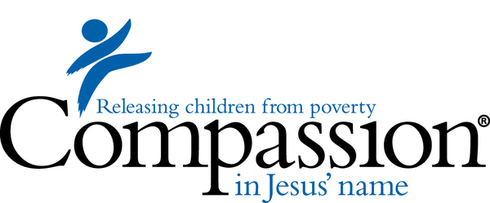 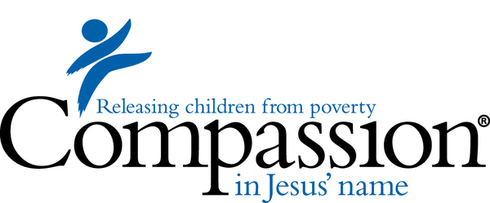 Which countries do they support?
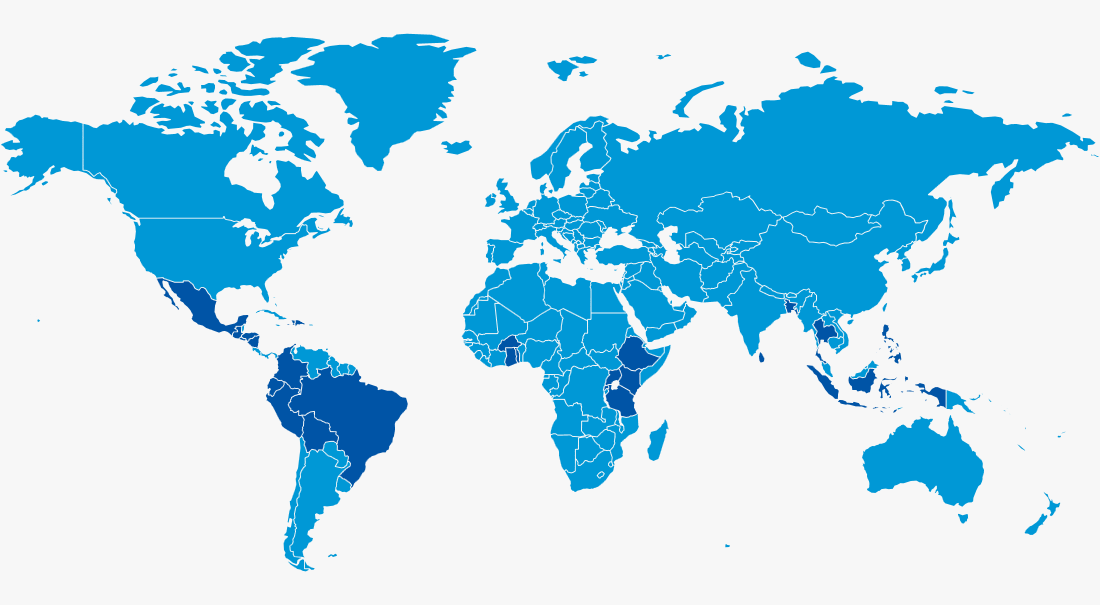 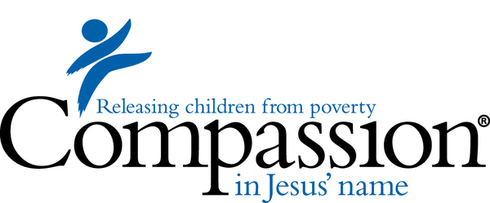 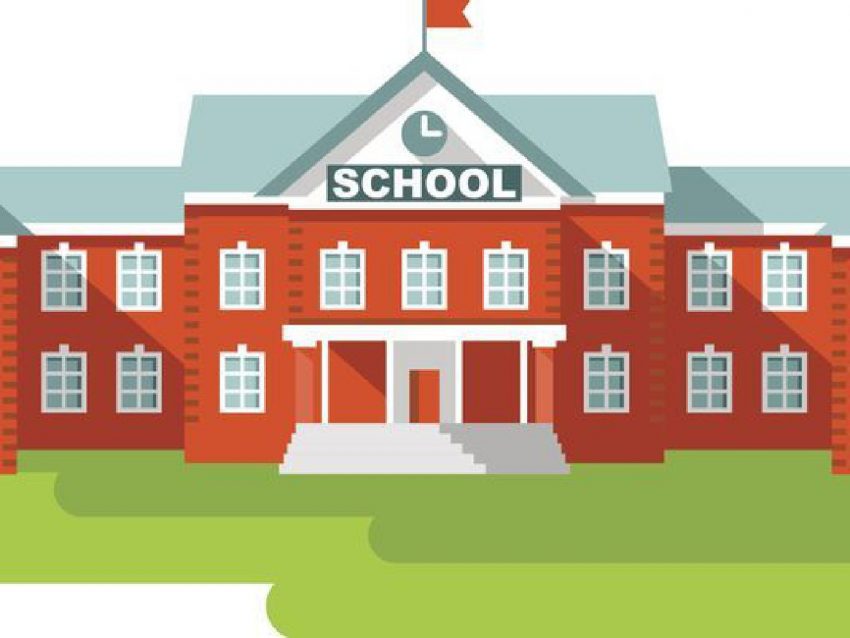 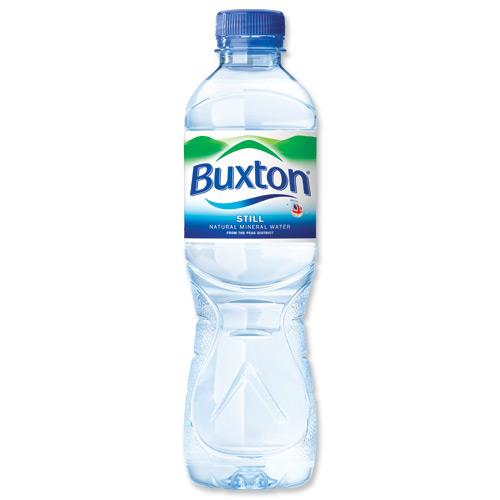 Education
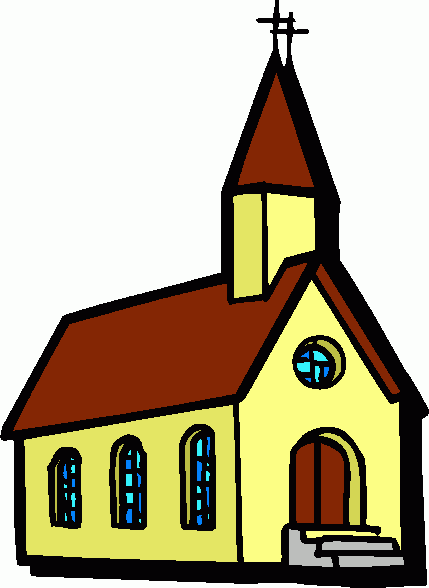 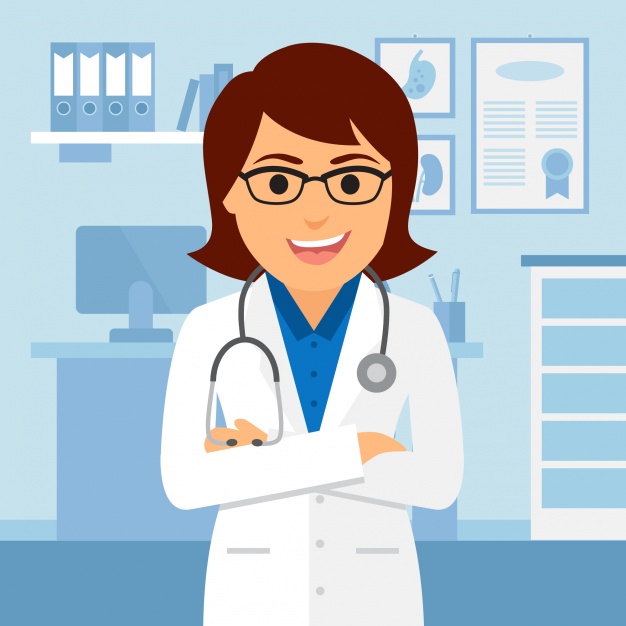 Clean water
Watch the video to find out what Compassion UK do.
Doctors
Compassion uk
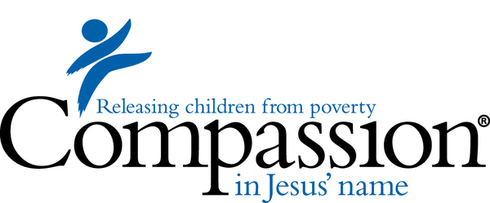